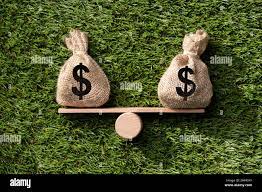 BALANCE OF PAYMENT               (BOP)
A country has to deal with other countries in respect of the following:
Visible items which include all types of physical goods exported and imported. 
Invisible items which include all those services whose export and import are not visible. e.g. transport services, medical services etc.
Capital transfers which are concerned with capital receipts and capital payment.
Balance of Payments
According to Kindle Berger, "The balance of payments of a country is a systematic record of all economic transactions between the residents of the reporting country and residents of foreign countries during a given period of time". 
It is a double entry system of record of all economic transactions between the residents of the country and the rest of the world carried out in a specific period of time when we say “a country’s balance of payments” we are referring to the transactions of its citizens and government.
Definition
The balance of payments of a country is a systematic record of all economic transactions between the residents of a country and the rest of the world. It presents a classified record of all receipts on account of goods exported, services rendered and capital received by residents and payments made by them on account of goods imported and services received from the capital transferred to non-residents or foreigners. - Reserve Bank of India
Features
It is a systematic record of all economic transactions between one country and the rest of the world. 
It includes all transactions, visible as well as invisible. 
It relates to a period of time. Generally, it is an annual statement. 
It adopts a double-entry book-keeping system. It has two sides: credit side and debit side. Receipts are recorded on the credit side and payments on the debit side
THANK YOU